Active Learning for Inference and Regeneration of Computer Programs that Store and Retrieve Data
Martin Rinard, Jiasi Shen, Varun Mangalick
11/7/18
Active Learning for Inference and Regeneration of Computer Programs that Store and Retrieve Data. Onward! '18
1
Everyone is learning to program
Average number of CS majors per department
Source: Computing Research Association, CS Undergraduate Enrollments Surge Since 2006, https://cra.org/data/generation-cs/
11/7/18
Active Learning for Inference and Regeneration of Computer Programs that Store and Retrieve Data. Onward! '18
2
Everyone is learning to program
Cumulative nonmajor enrollment (red) and major enrollment (blue) in computing courses
Source: Computing Research Association, CS Undergraduate Enrollments Surge Since 2006, https://cra.org/data/generation-cs/
11/7/18
Active Learning for Inference and Regeneration of Computer Programs that Store and Retrieve Data. Onward! '18
3
They are learning to write basic programs in simple programming languages
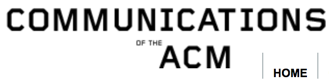 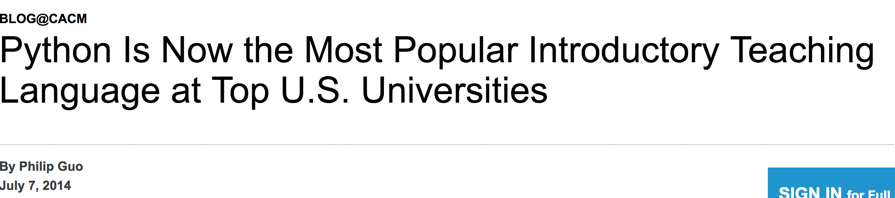 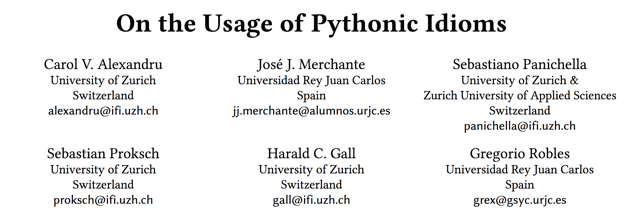 “
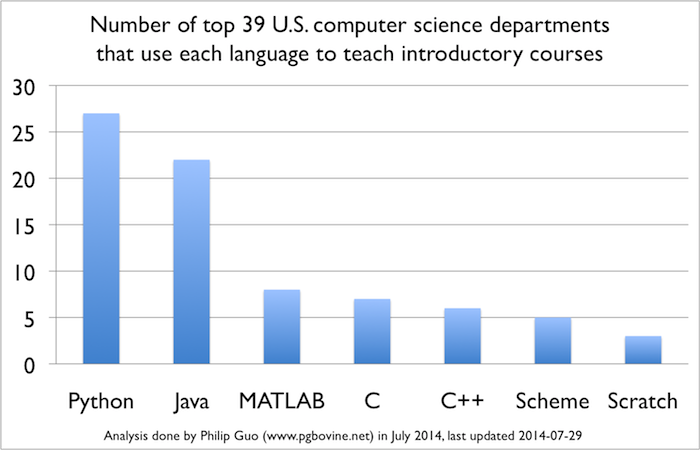 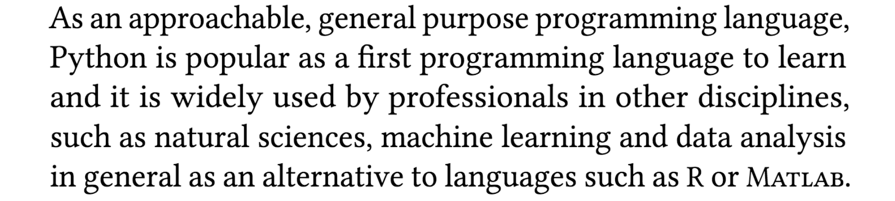 ”
11/7/18
Active Learning for Inference and Regeneration of Computer Programs that Store and Retrieve Data. Onward! '18
4
Complex computing environments
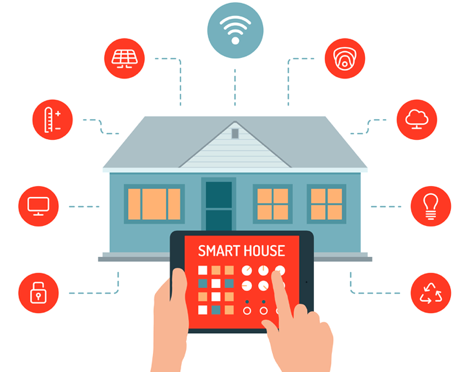 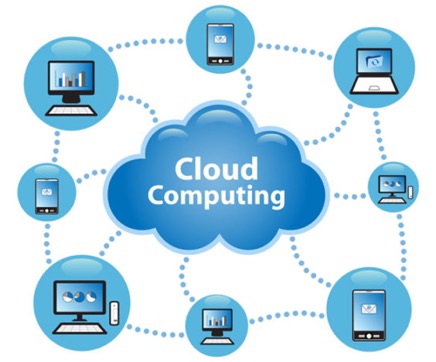 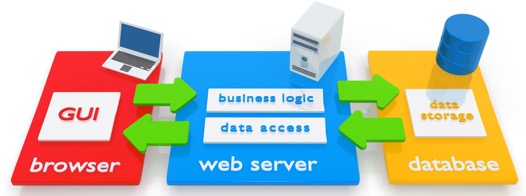 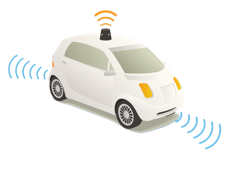 Source: http://www.justscience.in/articles/hardware-software-borderline-cloud-computing/2018/01/22
Source: https://www.bespokesoftwaredevelopment.com/blog/what-is-web-application-software/
Source:
http://drquincy.com/building-a-smart-home-tips-and-the-unique-concept/41/
Source:
https://jasondhall.com/self-driving-cars/
11/7/18
Active Learning for Inference and Regeneration of Computer Programs that Store and Retrieve Data. Onward! '18
5
No clue about more complex platforms
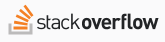 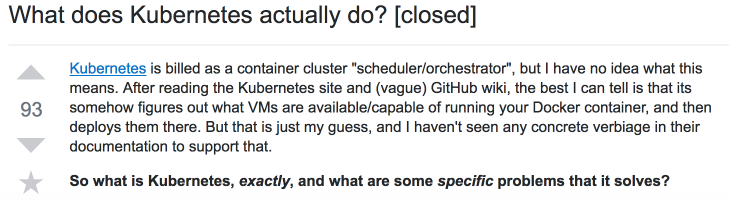 11/7/18
Active Learning for Inference and Regeneration of Computer Programs that Store and Retrieve Data. Onward! '18
6
Even experience programmers
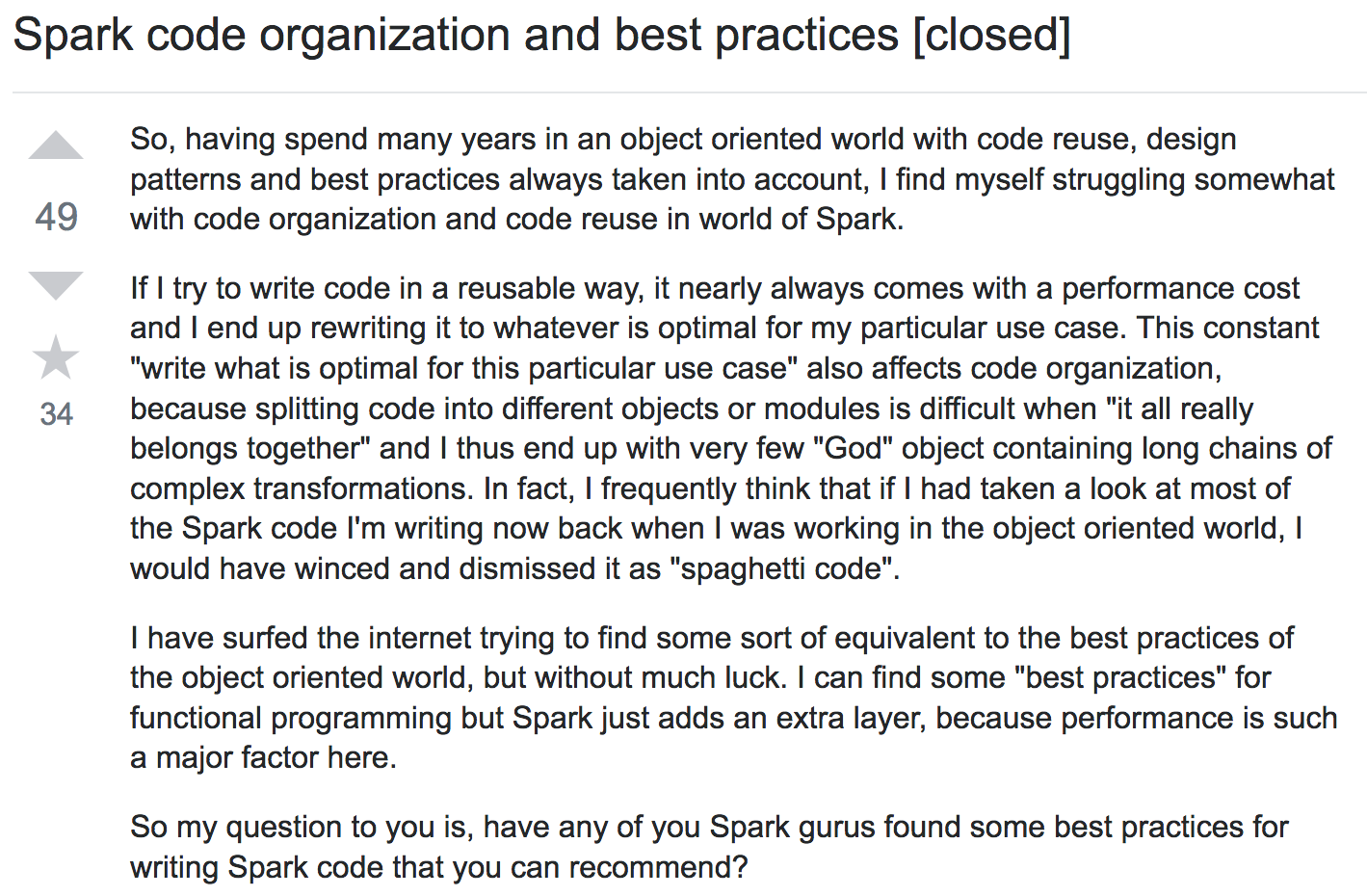 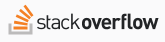 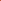 11/7/18
Active Learning for Inference and Regeneration of Computer Programs that Store and Retrieve Data. Onward! '18
7
What we need
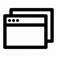 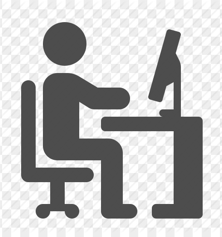 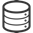 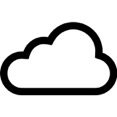 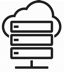 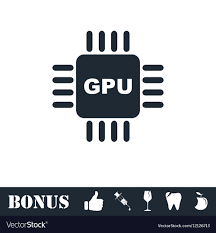 _____________
_____________________
___________
_________________
_____________
________
___________
_____
_______
_________
_____________


___________
______________________
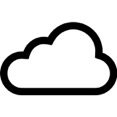 What we have
_________________________
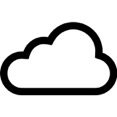 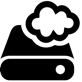 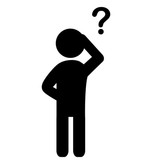 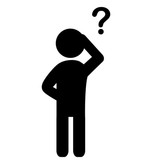 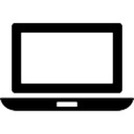 _________________________
Our system
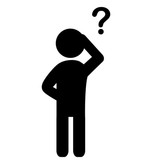 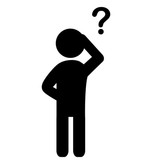 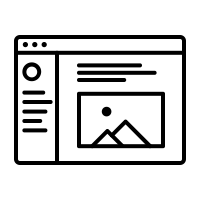 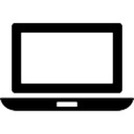 _______
____
___________
______________________
_____________
________
___________
_____
_______
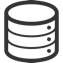 _____
__________
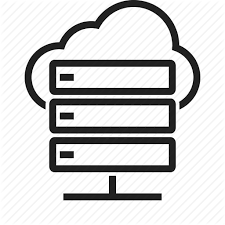 _____
__________
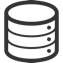 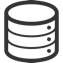 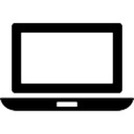 _______
____
___________
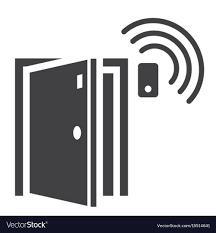 _______
____
___________
______________________
_____________
________
___________
_____
_______
_____________________
______________
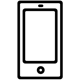 _______
____
___________
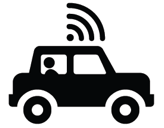 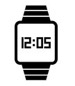 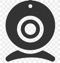 11/7/18
Active Learning for Inference and Regeneration of Computer Programs that Store and Retrieve Data. Onward! '18
8
Program inference and regeneration
Simple functionality
Works with complex platforms
?
Infer program
Regenerate program
Representation of functionality
_____
__________
_______
____
___________
______________________
_____________
________
___________
_____
_______
_____
__________
11/7/18
Active Learning for Inference and Regeneration of Computer Programs that Store and Retrieve Data. Onward! '18
9
Black box inference with active learning
?
Choose inputs
Algorithm
Representation of functionality
11/7/18
Active Learning for Inference and Regeneration of Computer Programs that Store and Retrieve Data. Onward! '18
10
Can’t possibly do this!
if x == 21734873:
    A
else:
    B
11/7/18
Active Learning for Inference and Regeneration of Computer Programs that Store and Retrieve Data. Onward! '18
11
Degenerate solution
if input == i1:
    print o1
else if input == i2:
    print o2
else if input == i3:
    ...
11/7/18
Active Learning for Inference and Regeneration of Computer Programs that Store and Retrieve Data. Onward! '18
12
What we need is a model of computation
Rules out uninferrable computations
Rules out degenerate solutions

Use domain-specific language to capture model of computation
Precisely structure the model of computation so it can be inferred
If the given program conforms to the DSL, guarantee correct inference
11/7/18
Active Learning for Inference and Regeneration of Computer Programs that Store and Retrieve Data. Onward! '18
13
Model of computation in this talk: CRUD
Create – store data indexed by keys
Read – retrieve data by key
Update – update data by keys
Delete – delete data by keys

Basic Abstraction:
Program implements a collection of maps
Each map stores key-to-value mappings
Operations insert, retrieve, update, and delete mappings
Many programs implement this basic pattern
11/7/18
Active Learning for Inference and Regeneration of Computer Programs that Store and Retrieve Data. Onward! '18
14
Student Registration Application
Example
?
?
?
?
?
?
?
?
?
?
?
?
Starting point:
Simple text-based implementation
Interface: store/retrieve operations

What we infer:
Number of maps
How operations store values into maps
How operations retrieve values from maps

How we do it: Active Learning
enroll
?
?
?
id
?
Store
Operations
Retrieve
Operations
rename
?
?
name
?
add
?
?
drop
?
?
classes
?
?
Algorithm
11/7/18
Active Learning for Inference and Regeneration of Computer Programs that Store and Retrieve Data. Onward! '18
15
Inferred store/retrieve pairs
Maps initially empty
A
7
enroll
A
7
2018
enroll
x
y
z
id
id
x
A
7
y
Distinct
7
Algorithm
11/7/18
Active Learning for Inference and Regeneration of Computer Programs that Store and Retrieve Data. Onward! '18
16
Inferred store/retrieve pairs
Maps initially empty
enroll
A
7
2018
enroll
x
y
z
id
id
x
7
y
Algorithm
11/7/18
Active Learning for Inference and Regeneration of Computer Programs that Store and Retrieve Data. Onward! '18
17
Inferred store/retrieve pairs
Maps initially empty
enroll
A
7
2018
enroll
x
y
z
id
id
x
2018
y
Algorithm
11/7/18
Active Learning for Inference and Regeneration of Computer Programs that Store and Retrieve Data. Onward! '18
18
Inferred store/retrieve pairs
Maps initially empty
7
A
enroll
A
7
2018
enroll
enroll
x
x
y
y
z
z
id
x
y
A
name
name
name
name
y
7
A
2018
x
A
Algorithm
11/7/18
Active Learning for Inference and Regeneration of Computer Programs that Store and Retrieve Data. Onward! '18
19
Inferred store/retrieve pairs
Maps initially empty
enroll
A
7
2018
enroll
enroll
x
x
y
y
z
z
id
x
y
name
y
x
classes
classes
classes
classes
A
A
7
7
7
2018
A
2018
classes
classes
2018
2018
7
A
Algorithm
11/7/18
Active Learning for Inference and Regeneration of Computer Programs that Store and Retrieve Data. Onward! '18
20
Inferred store/retrieve pairs
Maps initially empty
7
A
enroll
enroll
x
x
y
y
z
z
id
x
y
rename
rename
y
7
x
A
A
name
name
name
y
y
7
x
A
x
Algorithm
11/7/18
Active Learning for Inference and Regeneration of Computer Programs that Store and Retrieve Data. Onward! '18
21
Inferred store/retrieve pairs
Maps initially empty
7
cs101
enroll
enroll
x
x
y
y
z
z
id
x
y
rename
y
x
name
name
y
y
add
add
7
y
cs101
c
cs101
x
cs101
classes
y
w
classes
7
2018
x
Algorithm
c
11/7/18
Active Learning for Inference and Regeneration of Computer Programs that Store and Retrieve Data. Onward! '18
22
Inferred store/retrieve pairs
A
7
7
A
7
A
7
cs101
enroll
A
7
2018
enroll
enroll
x
x
y
y
z
z
id
id
x
A
y
rename
rename
y
7
x
A
name
name
name
y
y
7
add
add
y
7
c
cs101
x
drop
7
cs101
classes
y
w
classes
7
2018
x
c
11/7/18
Active Learning for Inference and Regeneration of Computer Programs that Store and Retrieve Data. Onward! '18
23
Inferred store/retrieve pairs
7
A
enroll
A
7
2018
enroll
enroll
x
x
y
y
z
z
id
x
y
rename
y
x
A
name
name
name
y
y
7
add
y
c
x
classes
y
w
x
c
11/7/18
Active Learning for Inference and Regeneration of Computer Programs that Store and Retrieve Data. Onward! '18
24
Inferred store/retrieve pairs
7
A
enroll
enroll
x
x
y
y
z
z
id
x
y
rename
rename
y
7
x
A
A
name
name
name
7
y
y
add
y
c
x
classes
y
w
x
c
11/7/18
Active Learning for Inference and Regeneration of Computer Programs that Store and Retrieve Data. Onward! '18
25
Inferred store/retrieve pairs
Maps initially empty
enroll
A
7
2018
enroll
enroll
x
x
y
y
z
z
id
x
y
rename
rename
y
7
x
A
name
name
name
y
y
7
add
y
c
x
A
classes
y
w
x
c
11/7/18
Active Learning for Inference and Regeneration of Computer Programs that Store and Retrieve Data. Onward! '18
26
Inferred store/retrieve pairs
Maps initially empty
7
A
enroll
enroll
x
x
y
y
z
z
id
x
y
rename
rename
7
y
A
x
A
name
name
name
7
y
y
add
y
c
x
classes
y
w
x
c
11/7/18
Active Learning for Inference and Regeneration of Computer Programs that Store and Retrieve Data. Onward! '18
27
Inferred store/retrieve pairs
Maps initially empty
7
cs101
enroll
enroll
x
x
y
y
z
z
id
x
y
rename
y
x
name
name
y
y
add
add
y
7
c
cs101
cs101
x
classes
y
w
classes
7
2018
x
c
11/7/18
Active Learning for Inference and Regeneration of Computer Programs that Store and Retrieve Data. Onward! '18
28
Inferred store/retrieve pairs
Maps initially empty
enroll
enroll
x
x
y
y
z
z
id
x
y
rename
rename
y
7
x
A
name
name
name
y
y
7
add
add
y
7
c
A
x
A
classes
y
w
x
c
11/7/18
Active Learning for Inference and Regeneration of Computer Programs that Store and Retrieve Data. Onward! '18
29
Inferred store/retrieve pairs
enroll
enroll
x
x
y
y
z
z
id
x
y
rename
y
x
name
name
y
y
add
y
c
x
classes
y
w
x
c
11/7/18
Active Learning for Inference and Regeneration of Computer Programs that Store and Retrieve Data. Onward! '18
30
Inferred program in DSL
Maps NameToId, IdToName, IdToClasses

Store enroll x y z => NameToId[x] = y, IdToName[y] = x
Store rename x y   => IdToName[x] = y
Store add x y      => IdToClasses[x] = y

Retrieve id x      => return NameToId[x]
Retrieve name x    => return IdToName[x]
Retrieve classes x => return IdToClasses[x]
11/7/18
Active Learning for Inference and Regeneration of Computer Programs that Store and Retrieve Data. Onward! '18
31
Inferred program in DSL
Maps NameToId, IdToName, IdToClasses

Store enroll x y z => NameToId[x] = y, IdToName[y] = x
Store rename x y   => IdToName[x] = y
Store add x y      => IdToClasses[x] = y

Retrieve id x      => return NameToId[x]
Retrieve name x    => return IdToName[x]
Retrieve classes x => return IdToClasses[x]
11/7/18
Active Learning for Inference and Regeneration of Computer Programs that Store and Retrieve Data. Onward! '18
32
Inferred program in DSL
Maps NameToId, IdToName, IdToClasses

Store enroll x y z => NameToId[x] = y, IdToName[y] = x
Store rename x y   => IdToName[x] = y
Store add x y      => IdToClasses[x] = y

Retrieve id x      => return NameToId[x]
Retrieve name x    => return IdToName[x]
Retrieve classes x => return IdToClasses[x]
11/7/18
Active Learning for Inference and Regeneration of Computer Programs that Store and Retrieve Data. Onward! '18
33
Inferred program in DSL
Maps NameToId, IdToName, IdToClasses

Store enroll x y z => NameToId[x] = y, IdToName[y] = x
Store rename x y   => IdToName[x] = y
Store add x y      => IdToClasses[x] = y

Retrieve id x      => return NameToId[x]
Retrieve name x    => return IdToName[x]
Retrieve classes x => return IdToClasses[x]
11/7/18
Active Learning for Inference and Regeneration of Computer Programs that Store and Retrieve Data. Onward! '18
34
Inferred program in DSL
Maps NameToId, IdToName, IdToClasses

Store enroll x y z => NameToId[x] = y, IdToName[y] = x
Store rename x y   => IdToName[x] = y
Store add x y      => IdToClasses[x] = y

Retrieve id x      => return NameToId[x]
Retrieve name x    => return IdToName[x]
Retrieve classes x => return IdToClasses[x]
Seed program
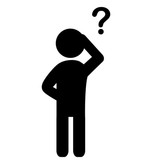 _____
__________
_______
____
___________
______________________
_____________
________
___________
_____
_______
_______
____
___________
______________________
_____________
________
___________
_____
_______
Existing program
_____
__________
_____
__________
?
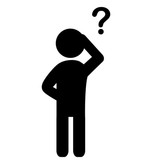 _______
____
___________
_______________________
_____
_______
_____
__________
11/7/18
Active Learning for Inference and Regeneration of Computer Programs that Store and Retrieve Data. Onward! '18
35
Correctness if the original program conforms to our model of computation
If original program is expressible in our DSL:
Algorithm finds unique program
Algorithm ends in finite time (by enumerating pairs of operations)

Takeaway: Design the DSL and inference algorithm together
11/7/18
Active Learning for Inference and Regeneration of Computer Programs that Store and Retrieve Data. Onward! '18
36
What we do not (and don’t want to) know
Irrelevant implementation detail:
Internal structure of original program
Packages/libraries original program uses
Language in which the original program is implemented
11/7/18
Active Learning for Inference and Regeneration of Computer Programs that Store and Retrieve Data. Onward! '18
37
Generalizations
Maps NameToId, IdToName, IdToClasses

Store enroll x y z => NameToId[x] = y, IdToName[y] = x
Store rename x y   => IdToName[x] = y
Store add x y      => IdToClasses[x] = y

Retrieve id x      => return NameToId[x]
Retrieve name x    => return IdToName[x]
Retrieve classes x => return IdToClasses[x]
11/7/18
Active Learning for Inference and Regeneration of Computer Programs that Store and Retrieve Data. Onward! '18
38
Generalizations: Accumulate lists
Maps NameToId, IdToName, IdToClasses

Store enroll x y z => NameToId[x] = y, IdToName[y] = x
Store rename x y   => IdToName[x] = y
Store add x y      => IdToClasses[x] = IdToClasses[x] + y

Retrieve id x      => return NameToId[x]
Retrieve name x    => return IdToName[x]
Retrieve classes x => return IdToClasses[x]
11/7/18
Active Learning for Inference and Regeneration of Computer Programs that Store and Retrieve Data. Onward! '18
39
Generalizations: Remove elements
Maps NameToId, IdToName, IdToClasses

Store enroll x y z => NameToId[x] = y, IdToName[y] = x
Store rename x y   => IdToName[x] = y
Store add x y      => IdToClasses[x] = IdToClasses[x] + y
Store drop x y     => IdToClasses[x] = IdToClasses[x] - y
Retrieve id x      => return NameToId[x]
Retrieve name x    => return IdToName[x]
Retrieve classes x => return IdToClasses[x]
11/7/18
Active Learning for Inference and Regeneration of Computer Programs that Store and Retrieve Data. Onward! '18
40
Generalizations: Retrieve only when inputs satisfy some condition
Maps NameToId, IdToName, IdToClasses, IdToYear

Store enroll x y z => NameToId[x] = y, IdToName[y] = x, IdToYear[y] = z
Store rename x y   => IdToName[x] = y
Store add x y      => IdToClasses[x] = IdToClasses[x] + y
Store drop x y     => IdToClasses[x] = IdToClasses[x] - y
Retrieve id x      => return NameToId[x]
Retrieve name x    => return IdToName[x]
Retrieve classes x => return IdToClasses[x]
Retrieve nameByYear x y => return IdToName[y] if IdToYear[x] >= y
11/7/18
Active Learning for Inference and Regeneration of Computer Programs that Store and Retrieve Data. Onward! '18
41
Potential regenerations
Encapsulated expert knowledge - Implement once

Automatically generated safety/security checks
Automatically generated code for data storage
Databases, fault tolerant replications, other data structure implementations
Automatically generated user interfaces
GUI, web apps, mobile apps
Automatically generated configuration files
Database table schema, library versions, etc.
11/7/18
Active Learning for Inference and Regeneration of Computer Programs that Store and Retrieve Data. Onward! '18
42
Inference and Regeneration
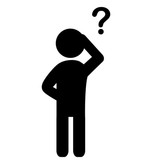 _______
____
___________
______________________
_____________
________
___________
_____
_______
_____
__________
?
_______
____
___________
_______________________
_____
_______
_____
__________
11/7/18
Active Learning for Inference and Regeneration of Computer Programs that Store and Retrieve Data. Onward! '18
43
Future
Broader range of applications
Legacy programs, obfuscated programs
More sophisticated inference algorithms
More features – conditionals, loops, more sophisticated state
Black box, gray box, white box
11/7/18
Active Learning for Inference and Regeneration of Computer Programs that Store and Retrieve Data. Onward! '18
44
Black box inference
?
Choose inputs
Algorithm
Representation of functionality
11/7/18
Active Learning for Inference and Regeneration of Computer Programs that Store and Retrieve Data. Onward! '18
45
Gray box inference:Exploiting component decompositions
?
Choose inputs
Algorithm
Representation of functionality
?
?
11/7/18
Active Learning for Inference and Regeneration of Computer Programs that Store and Retrieve Data. Onward! '18
46
Gray box inference (Konure):Exploiting component decompositions
DB
?
Choose inputs
Algorithm
Representation of functionality
11/7/18
Active Learning for Inference and Regeneration of Computer Programs that Store and Retrieve Data. Onward! '18
47
What we need
Conclusion
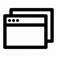 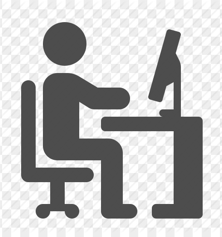 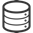 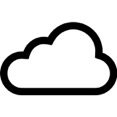 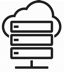 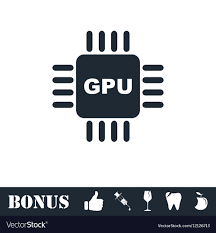 _____________
_____________________
___________
_________________
_____________
________
___________
_____
_______
_________
_____________


___________
______________________
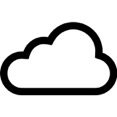 What we have
_________________________
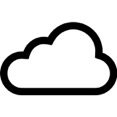 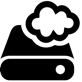 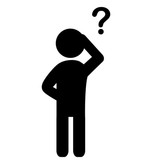 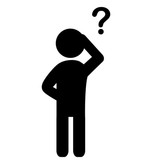 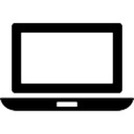 _________________________
Inference and Regeneration
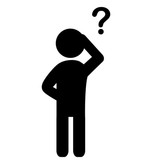 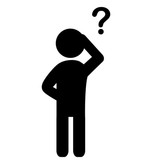 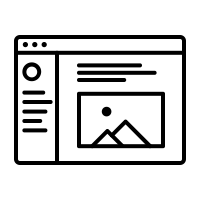 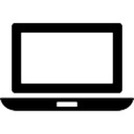 _______
____
___________
______________________
_____________
________
___________
_____
_______
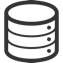 _____
__________
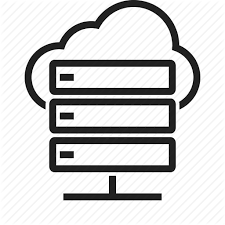 _____
__________
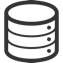 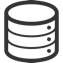 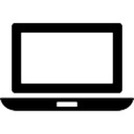 _______
____
___________
?
_______
____
___________
_______________________
_____
_______
_____
__________
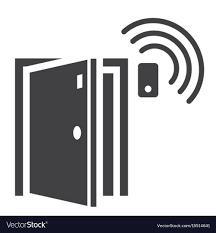 _______
____
___________
______________________
_____________
________
___________
_____
_______
_____________________
______________
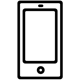 _______
____
___________
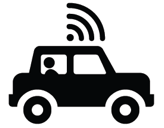 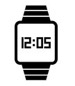 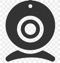 11/7/18
Active Learning for Inference and Regeneration of Computer Programs that Store and Retrieve Data. Onward! '18
48